The Breast Cancer Epidemic: Evidence for a Radiogenic Cause
Christopher Busby
Environmental Research SIA
Riga, Latvia
European Committee on Radiation Risk
ECRR Brussels
Cancer is a genetic disease expressed at the cellular level. More than 80% of all cancers are the result of damage to genetic material from environmental carcinogens. Other components of risk are inherited genetic predispositions which themselves may be environmental in origin.

If there is a sudden increase in cancer in a population with a stable cancer rate over time, then it is evidence for previous exposure to such a carcinogen/ mutagen.

The lag period between exposure and clinical expression varies between cancer sites and has been shown to be some function of (a) the natural replication rate of the target cells and (b) the level of exposure. For breast cancer, based on the increases in the Hiroshima A-Bomb series, the time lag is between 10 and 25 years, and is a function of the age at exposure and the level of exposure (the “external dose”).
In the USA breast cancer annual incidence rate was fairly stable at about 100 per 100,000 until 1982 when it suddenly rose steeply. Why?
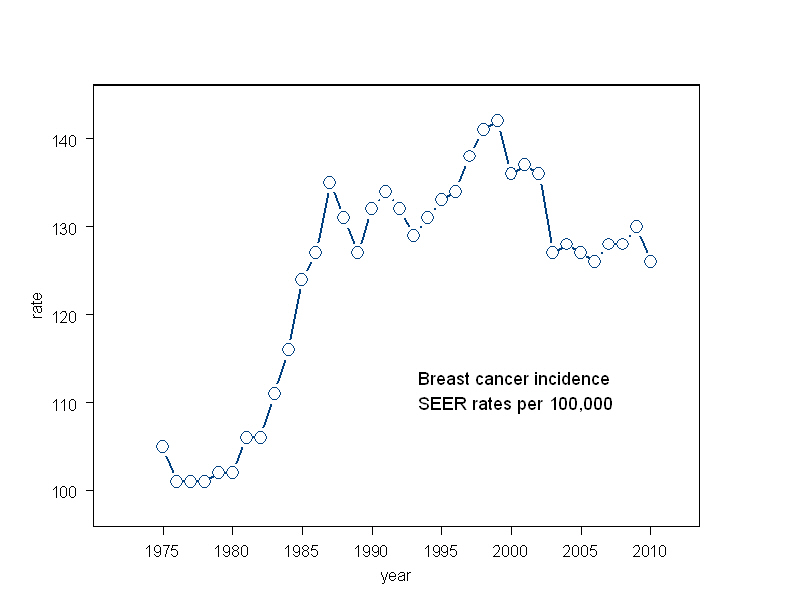 Is it possible that the cause of the increase was exposure of the most sensitive cohort age 10-14 to Strontium-90 and Uranium-238/ Uranium-234 in Atmospheric Nuclear Test fallout? How could we see?
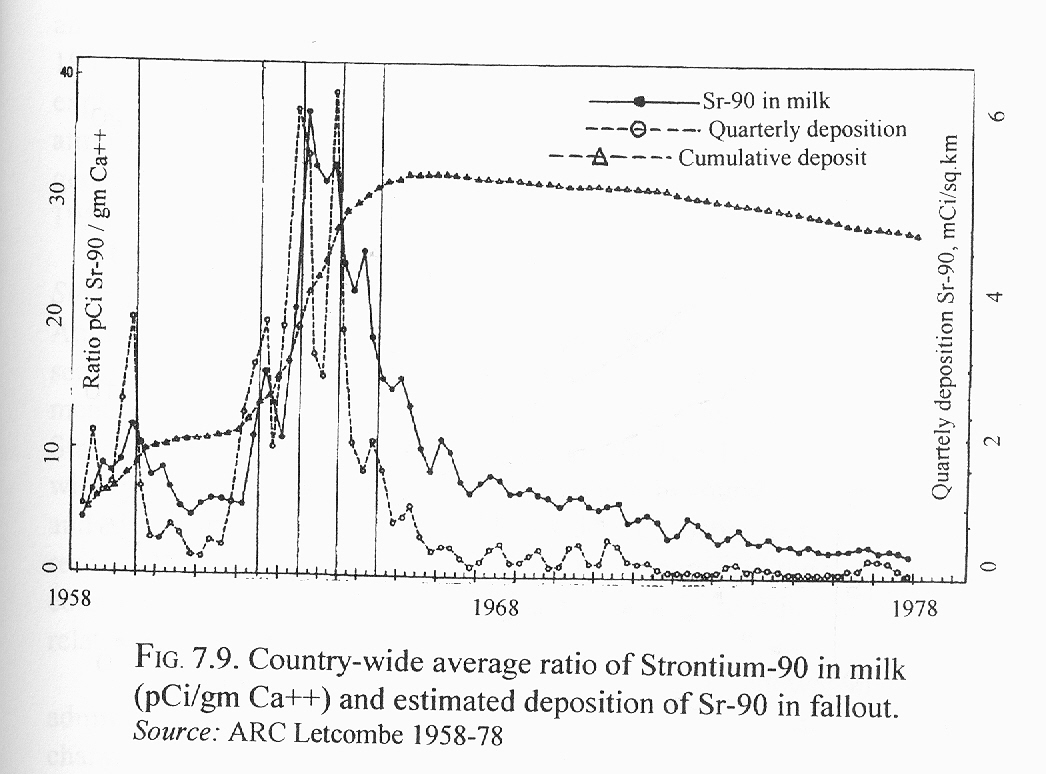 Strontium-90 was measured, though Uranium was not. Nevertheless, they will both seek bone and the phosphate backbone of DNA. There were peaks in 1959 and 1964.
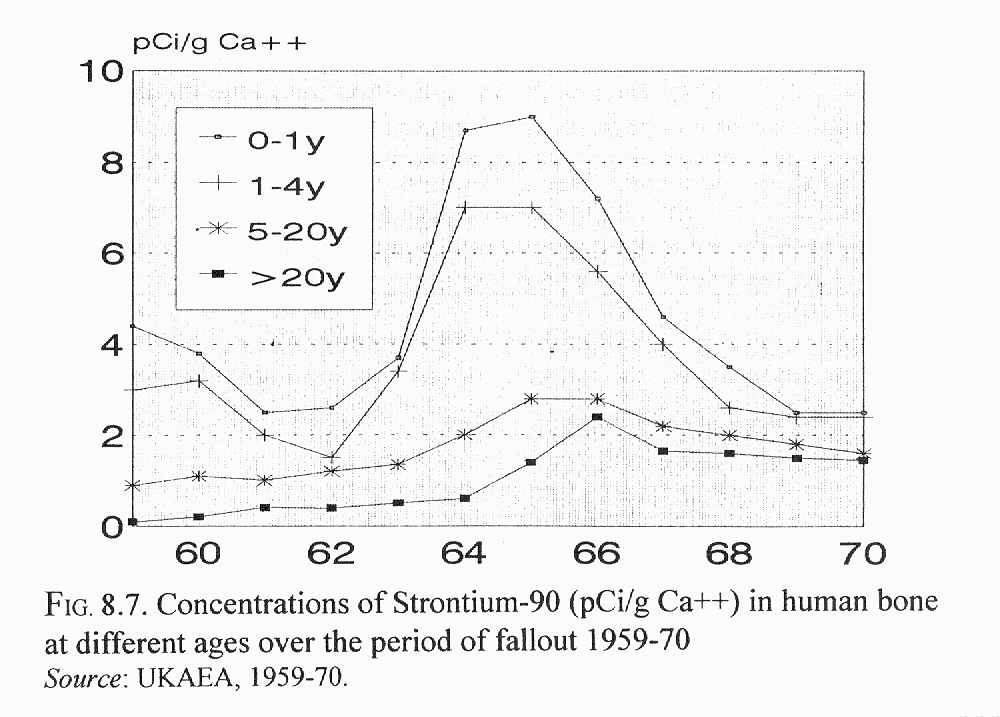 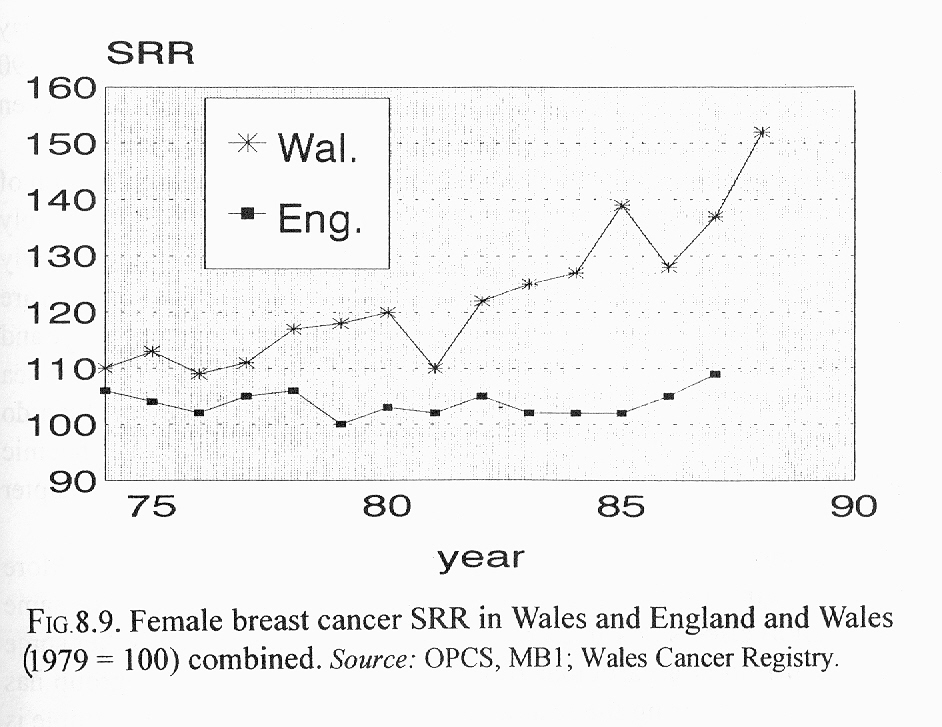 In 1994 I suggested in a letter in the  British Medical Journal that the weapons test fallout was the origin of the cancer epidemic. This epidemic began in Wales, a country with high rainfall and 3-fold higher fallout than England. The England rates began to rise in 1986, but the Wales rates began to rise in 1979. The graphs show age standardised index SRR1979 = 100
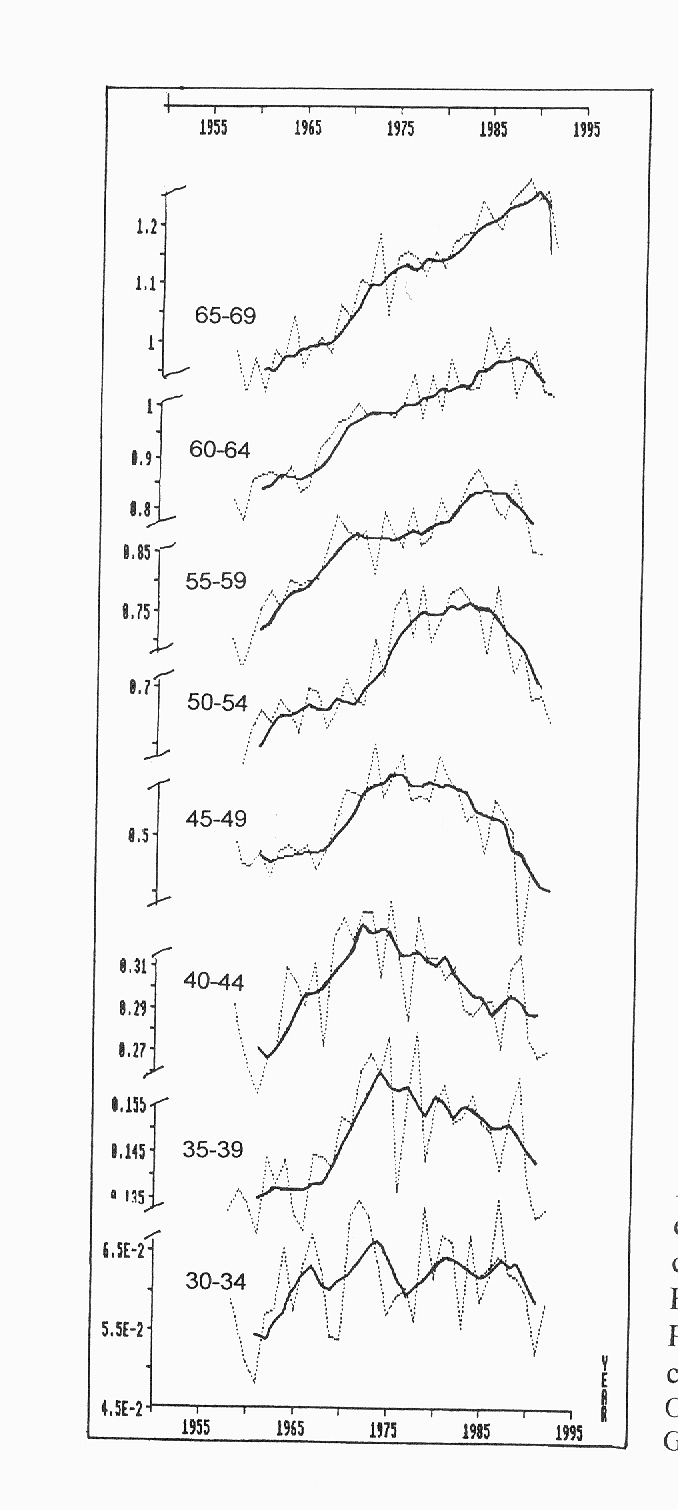 Breast cancer mortality, England and Wales 1958-1992If the breast cancer increase is a consequence of the exposure between 1959 and 1963 of young girls at puberty, which we know from the Hiroshima studies,  we would expect a cohort effect. There is a cohort effect.The peak rates in the 5-year age groups move to the right over the period. [Busby 1997]
Cohort and environmental effectsIf all women were equally affected by the radioactivity in the fallout, there would be an environmental effect, the rates would rise together and then fall. But if one group were more sensitive there would be a cohort effect, and the rates would peak in a diagonal sequence with time for different age groups
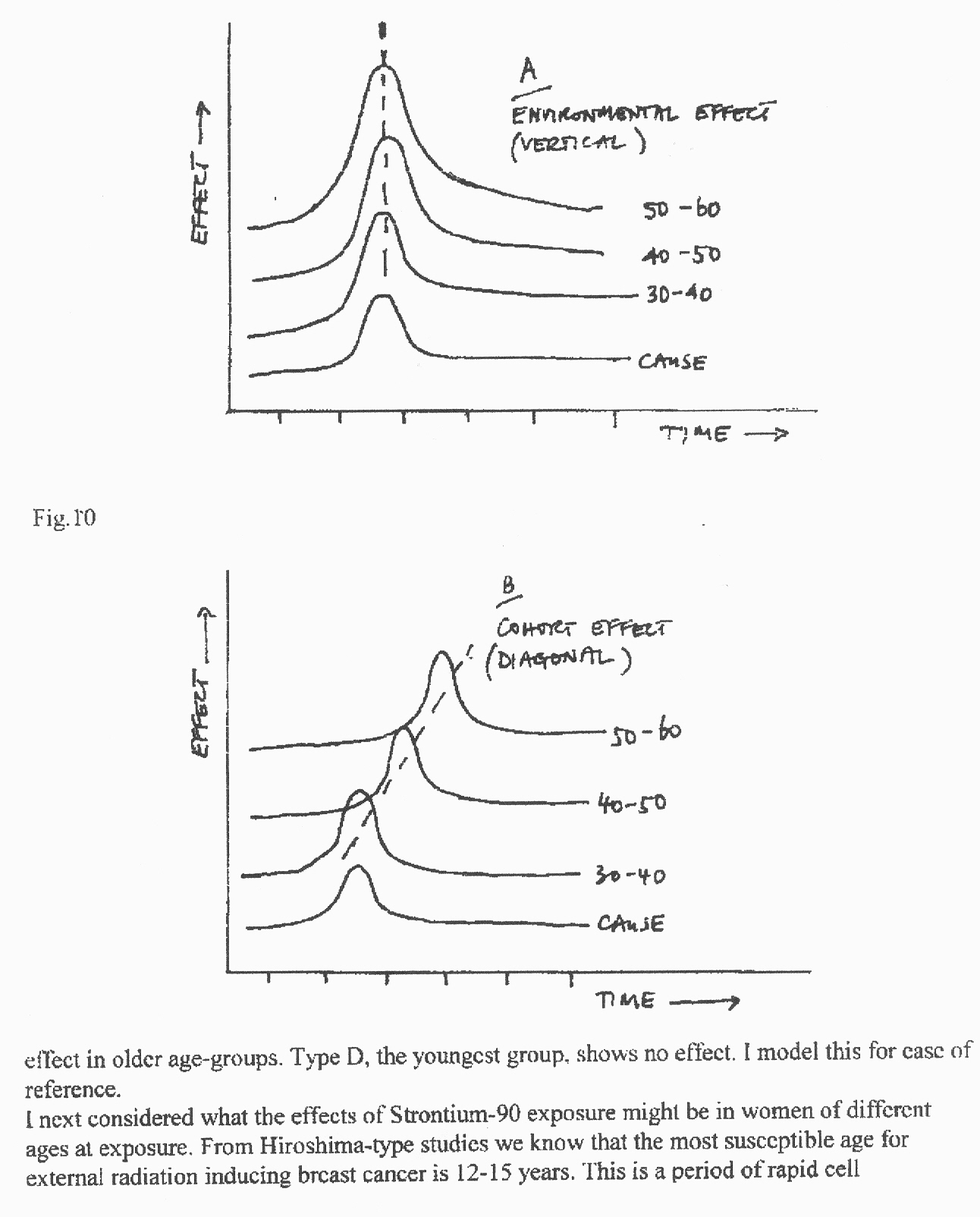 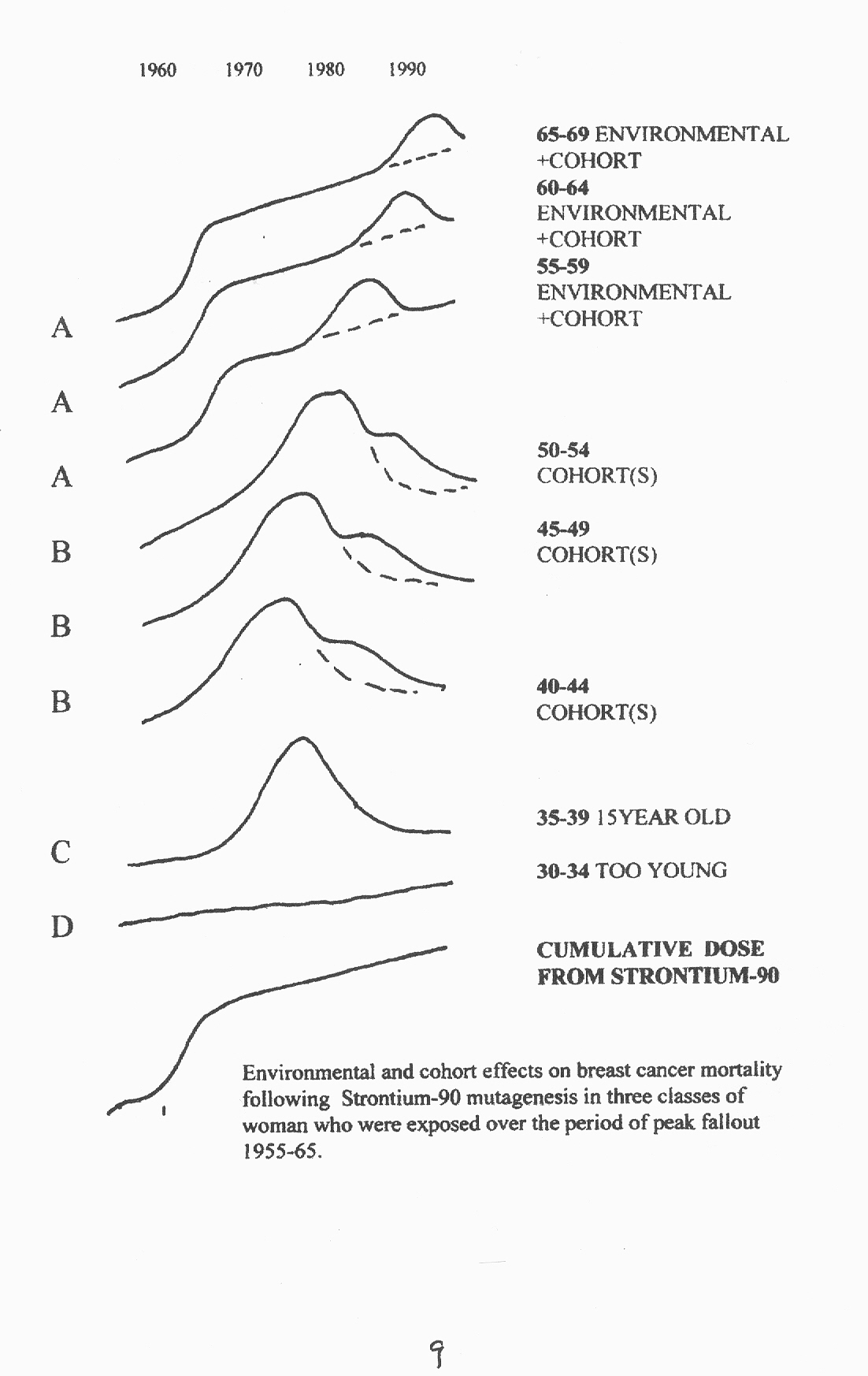 In fact we see both.
Other evidence; Mortality RR = 2 near nuclear sites in England 1. Bradwell Nuclear power station and estuary contamination.Busby C. Breast cancer mortality in Estuary Wards near Bradwell Nuclear Power Station Essex, 1995-2001J.J Epidemiol. Prevent. 2015(1) 006
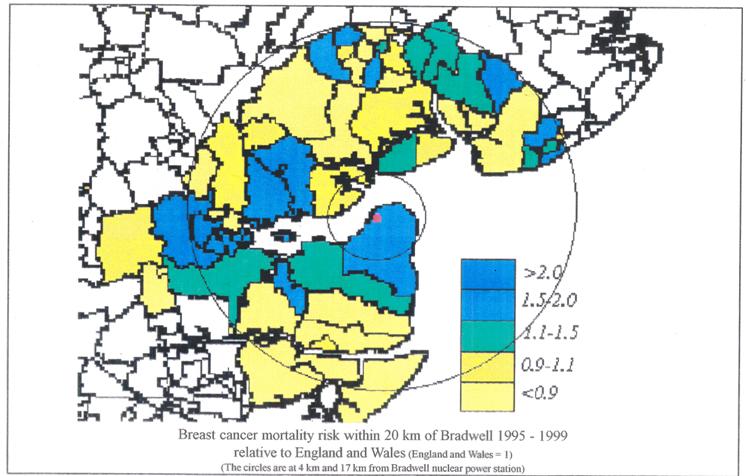 Breast cancer mortality near nuclear sites[2] 2-fold  excess in estuary wards and in Burnham on Sea North, downwind of Hinkley Point Nuclear Power Station in Somerset 1995-2001.Busby C, de Messieres M and Morgan M.  See www.greenaudit.org also currently submitted to J.J Epidemiol. Prevent[3]. 5-fold excess in Llan Ffestiniog 2km downwind from Trawsfynydd Nuclear Power Station in women < 60yr. Overall 2-fold. Busby C and de Messieres M Cancer near Trawsfynydd Nuclear Power Station in Wales- A cross sectional cohort studyJJ Epidemiol. Prevent 2015; 1(1) 008 [4] Gould Jay M. The enemy within; the high cost of living nearnuclear reactors. Breast Cancer, low birth weights and otherradiation induced immune deficiency effects. New York: Four Walls Eight Windows . US Nation-wide study of breast cancer in downwind counties
Contaminated sea-coast and estuary effects1. Irish Sea Wales Cancer Registry Small areas study1974-90Busby C Wolves of Water  2007Contamination is measured and reported; from Sellafield and Chernobyl,  mostly in North West
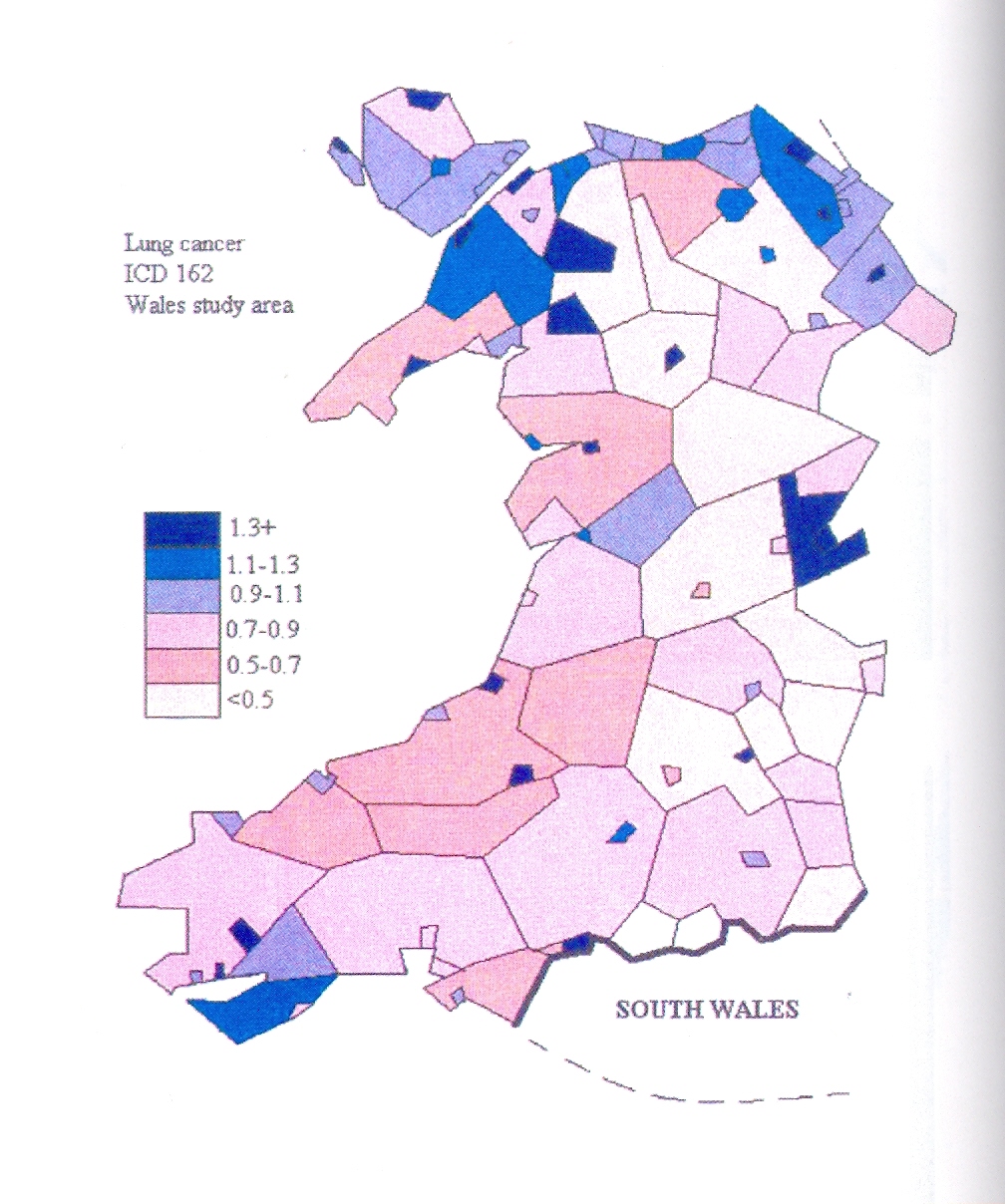 Contaminated sea-coast and estuary effects1. Irish Sea Wales Cancer Registry Small areas 1974-90Breast Cancer
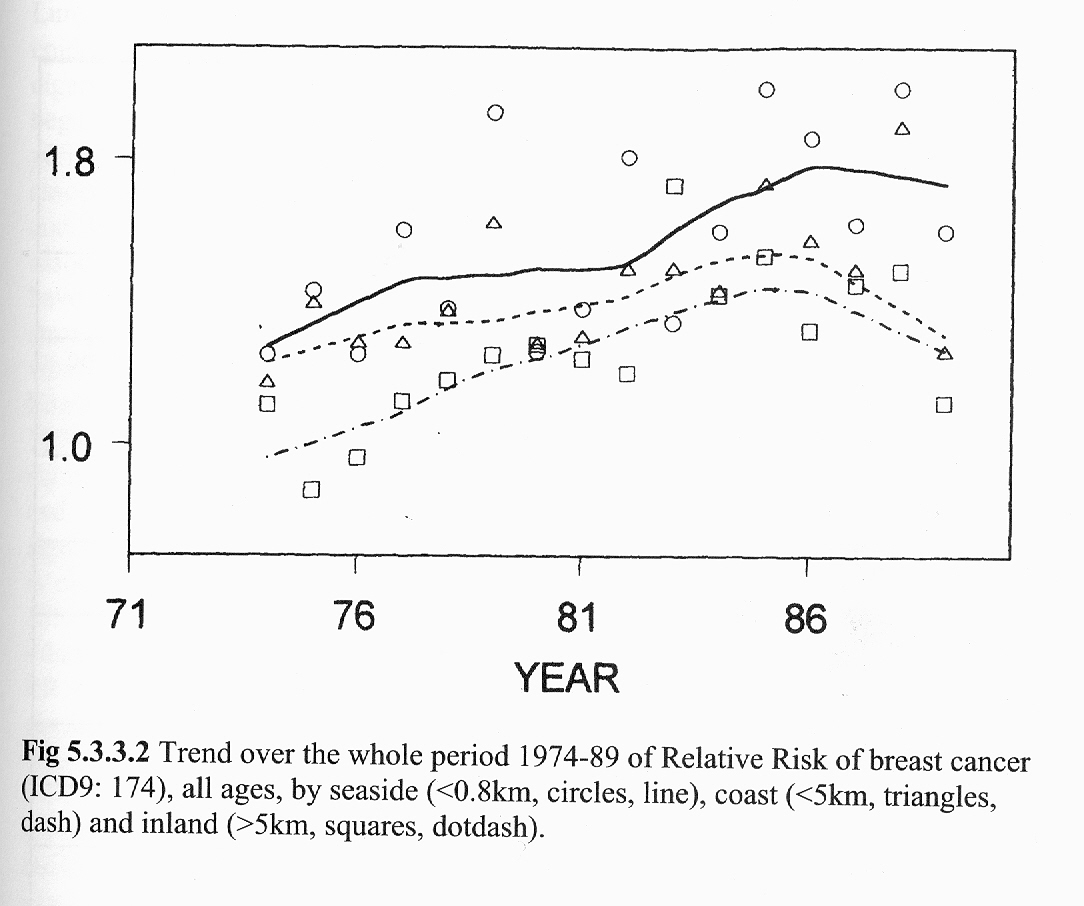 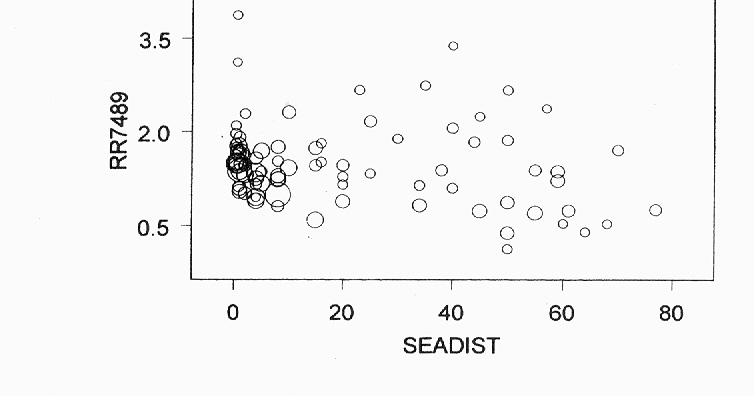 Contaminated sea-coast and estuary effects1. Irish Sea Wales Cancer Registry Small areas 1974-90Busby C Wolves of Water  2007
Log fit of RR in aggregated small areas by distance from sea
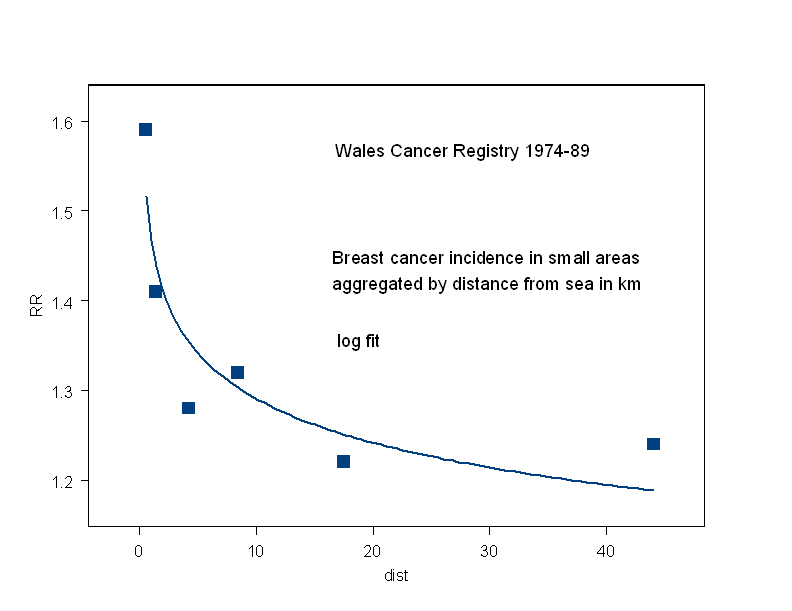 The Baltic Sea is now the most radioactive in the world
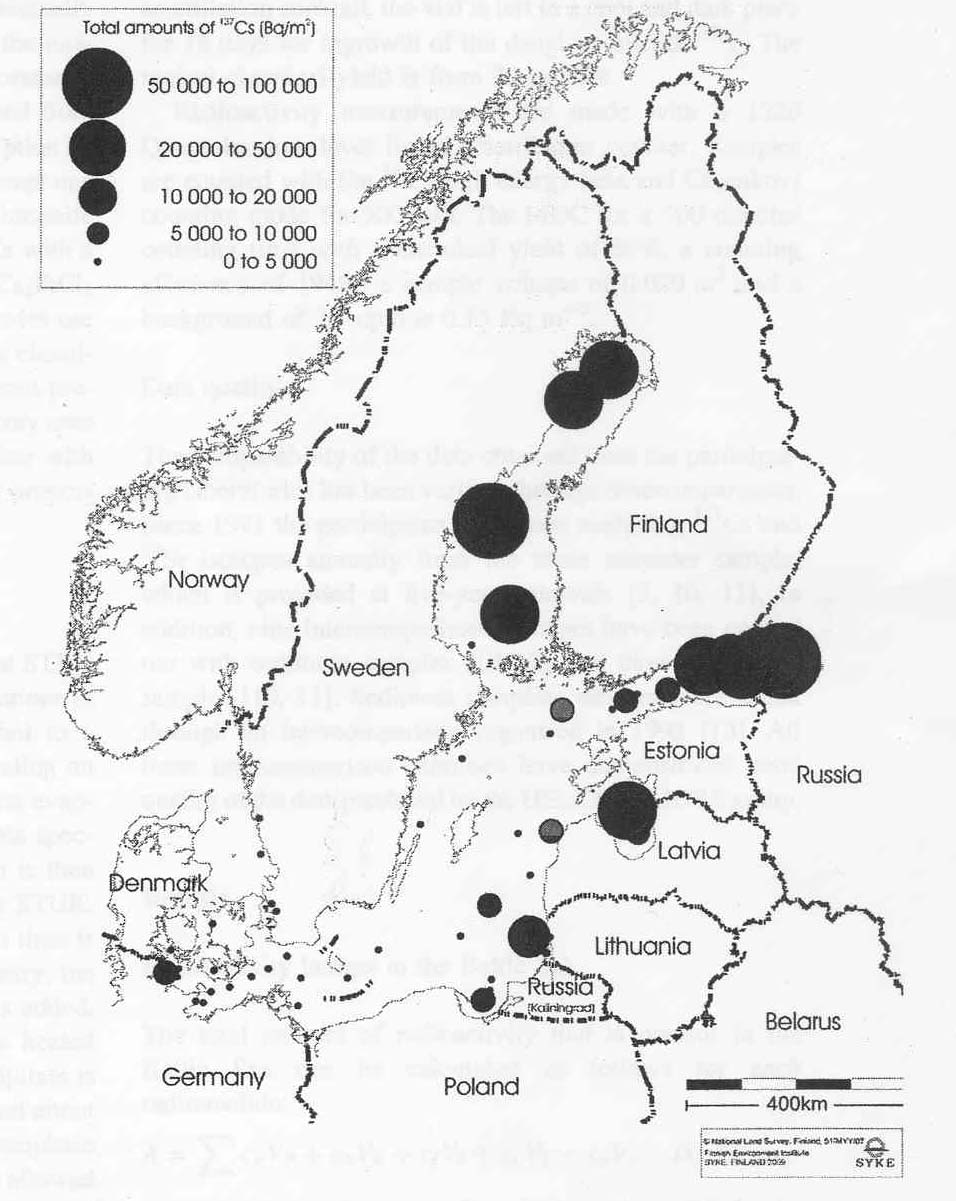 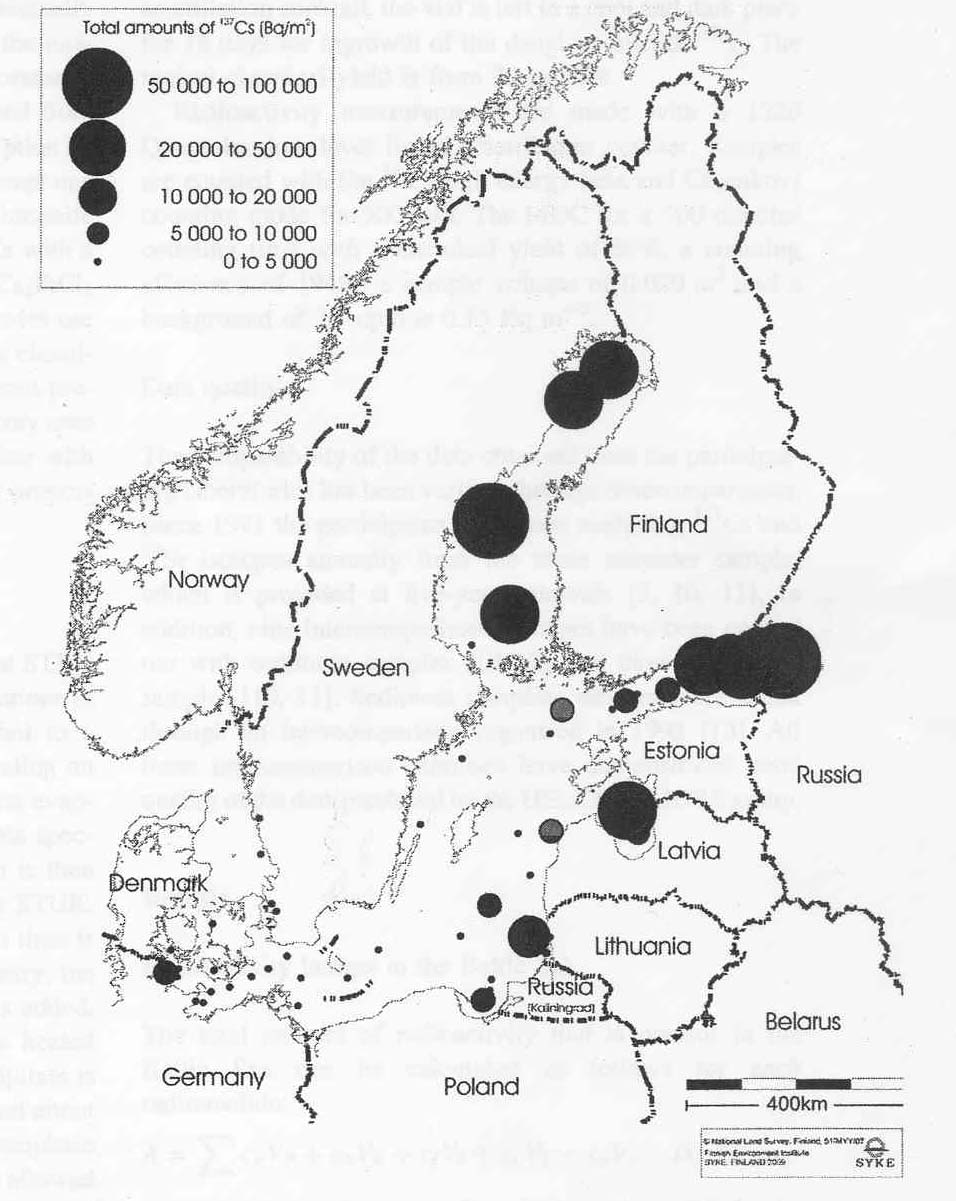 This map is from a 
recent peer-reviewed paper by HELCOM and STUK personnel  with whom we discussed this issue in Helsinki. Note the level of Cs-137 in the Gulf of Riga. Levels in sediment are as high as 50,000Bq/sq metre. There is also Strontium-90 and there are other radionuclides.
Uranium is not measured
In 2010 we carried out a  preliminary investigation of breast cancer incidence rates in the Swedish Counties before and after Chernobyl, comparing 1984-85 with 1988-91 by coastal (Baltic Sea, exposed) and inland (Norway non-exposed) counties. The presentation was criticised by pro-nuclear groups for not having employed earlier data. Inclusion of earlier data made the effects more pronounced.
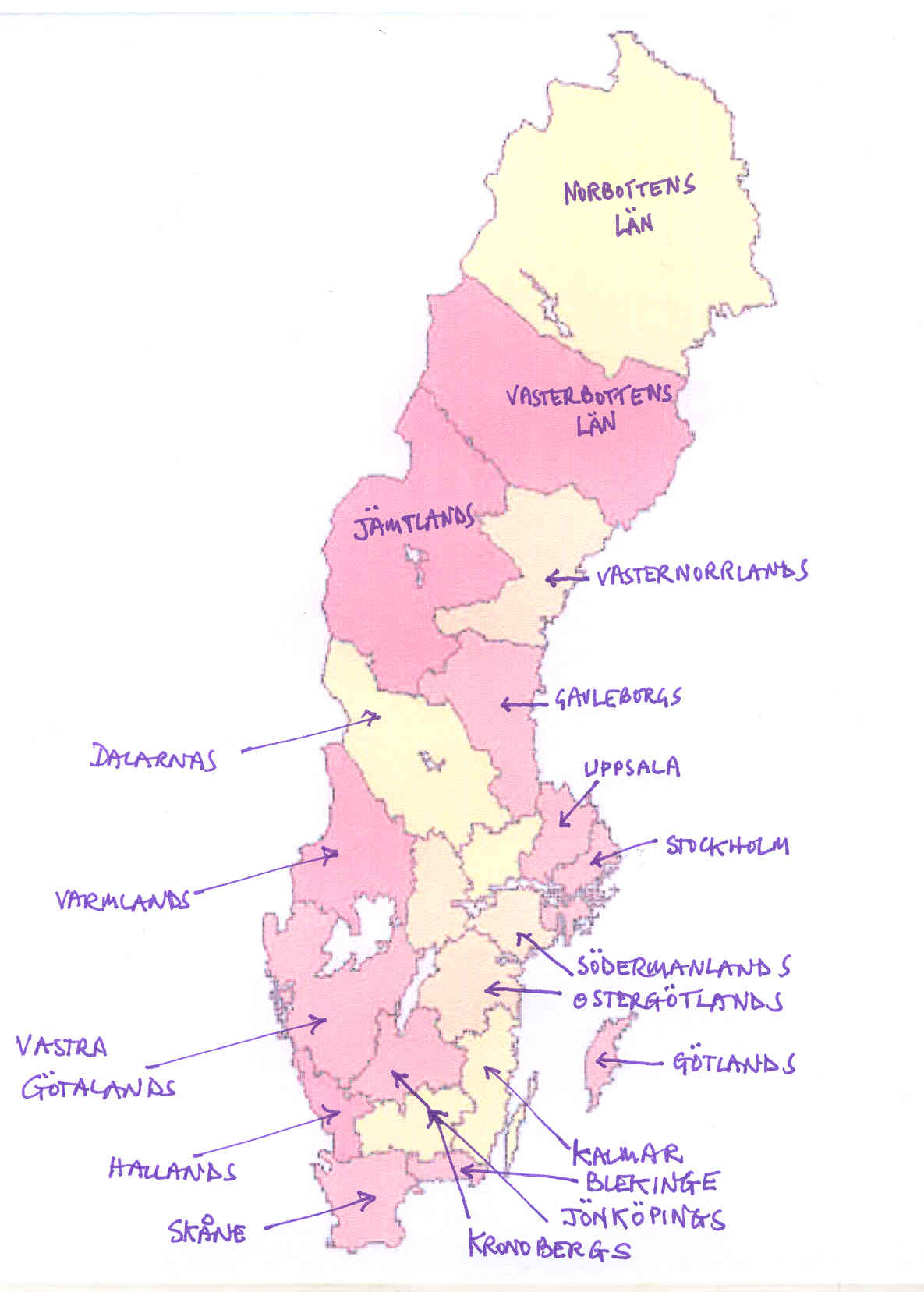 Sweden standardised Breast Cancer rates/105
In addition, very high rates of breast cancer occur in Iraqi populations following the use of Depleted Uranium weapons. See:Busby, Chris, Hamdan, Malak; Ariabi, Entesar. (2010) Cancer, Infant Mortality and Birth Sex-Ratio in Fallujah, Iraq 2005–2009. Int. J. Environ. Res. Public Health 7, no. 7: 2828-2837.Relative Risk for breast cancer was greater than 9. Uranium was measured in the hair of the mothers of children with congenital birth defects.The huge difference between relative risks for external doses (mammograms, radiotherapy) and internal doses (fallout, nuclear source releases) is due to the way in which “dose” is averaged over kilograms of tissue. It is dose at the cell and DNA level which is the quantity which should be correlated, not average dose.
For a discussion of the issue see:Busby Christopher (2013). Aspects of DNA Damage from Internal Radionuclides, New Research Directions in DNA Repair, Prof. Clark Chen (Ed.), ISBN: 978-953-51-1114-6, InTech, DOI: 10.5772/53942. Available from: http://www.intechopen.com/books/new-research-directions-in-dna-repair/aspects-of-dna-damage-from-internal-radionuclides
Other studies referred to:Busby Christopher (2015)  Editorial: Uranium Epidemiology. J.J. Epidemiology Prev. Med. 1(2)- 009  Busby Christopher (2015) Editorial: Epidemiology and the Effects of Radioactive Contamination: Time for a New Approach. J.J. Epidemiology Prev. Med. 1(1)- 02;   Busby Christopher (2015) Breast Cancer Mortality in Estuary Wards near Bradwell Nuclear Power Station, Essex, UK 2001-1995 . J.J. Epidemiology Prev. Med. 1(1)- 06;  Busby, Christopher, de Messieres, Mireille  (2015) Cancer near Trawsfynydd Nuclear Power Station in Wales, UK: A Cross Sectional Cohort Study.  J.J. Epidemiology Prev. Med. 1(1)- 08; Busby C. (2007) Wolves of Water. Aberystwyth: Green Audit.